Aims of the session:

 Learn about fertilisers and their effects on the environment.
 Be able to answer exam questions on the effects.
 Learn about Pesticides and their effects
 Summarise the key points about pesticides
Fertilisers and Pesticides
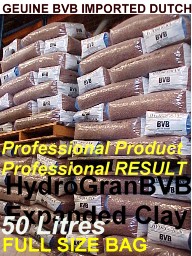 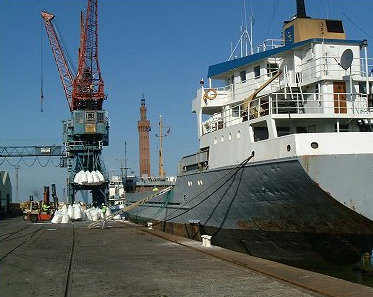 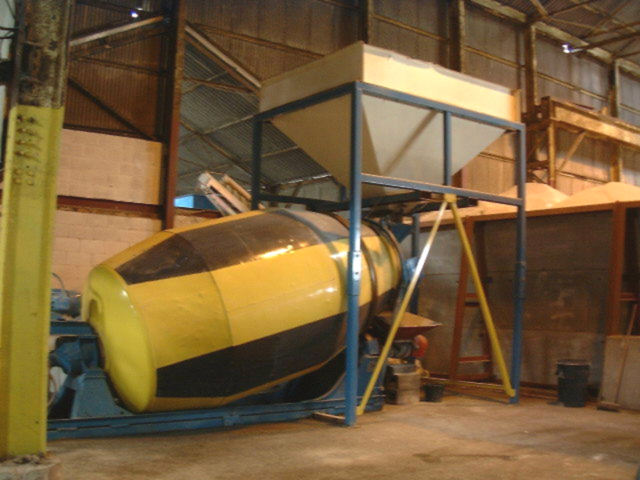 Fertilisers
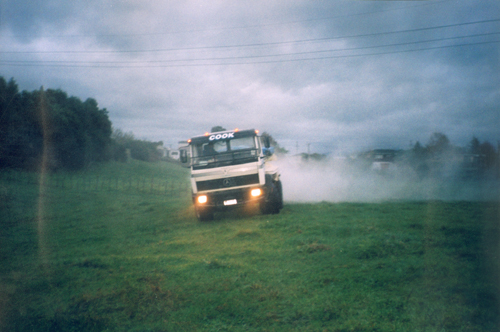 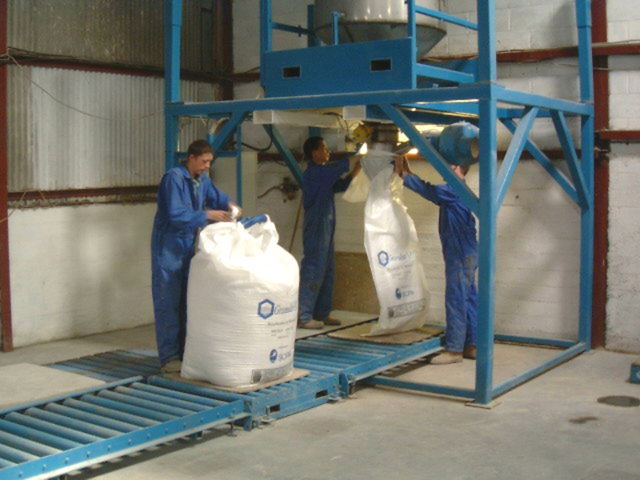 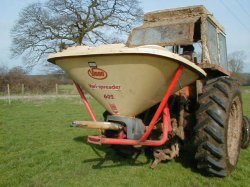 The process of
Eutrophication
The process of Eutrophication cont.
Biochemical Oxygen Demand (BOD). 


This measures the rate of oxygen consumption by a sample of water, and therefore gives a good indication of eutrophication. A high BOD means lots of organic material and aerobic microbes, i.e. eutrophication
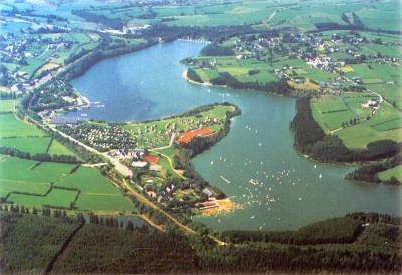 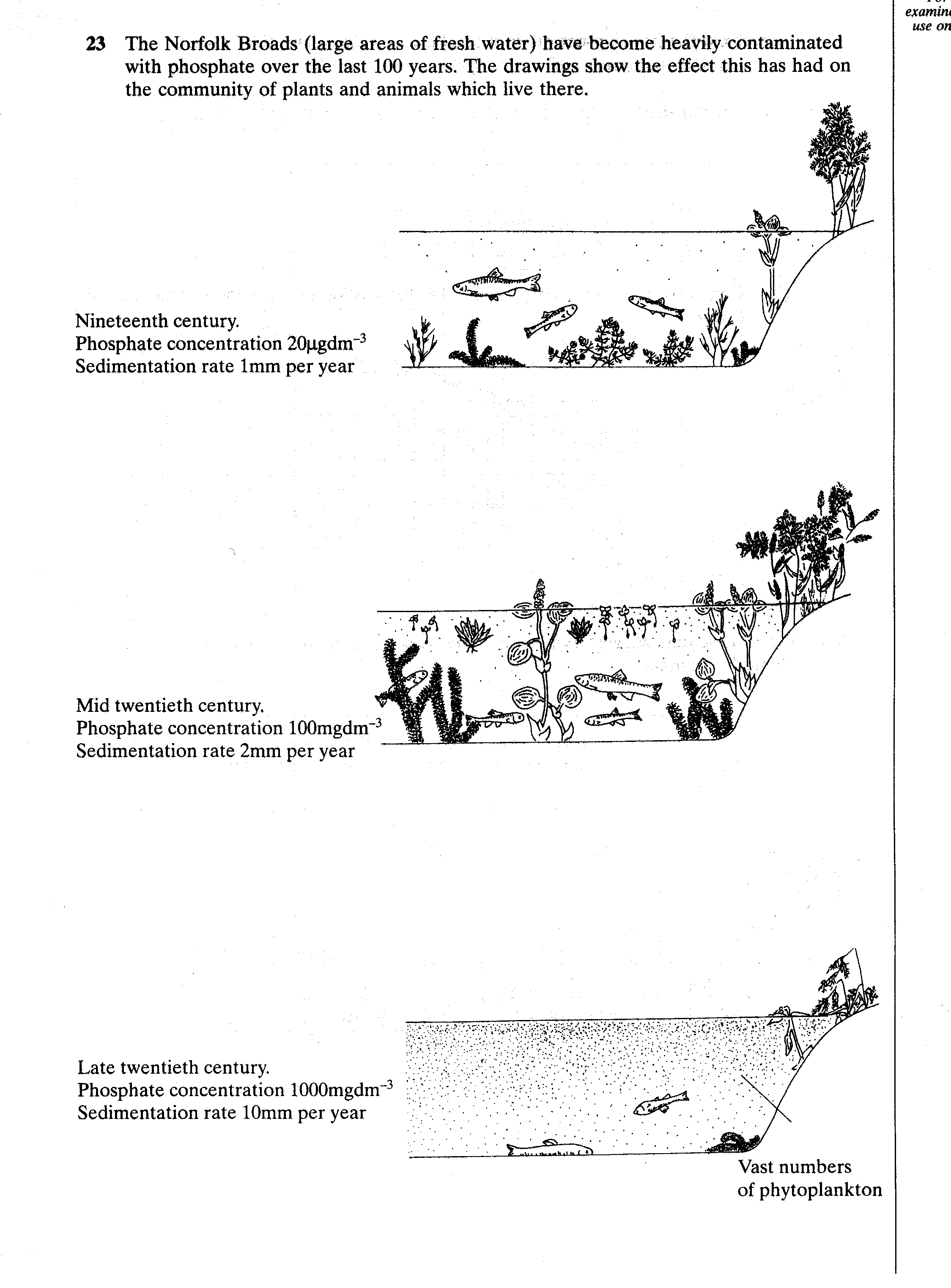 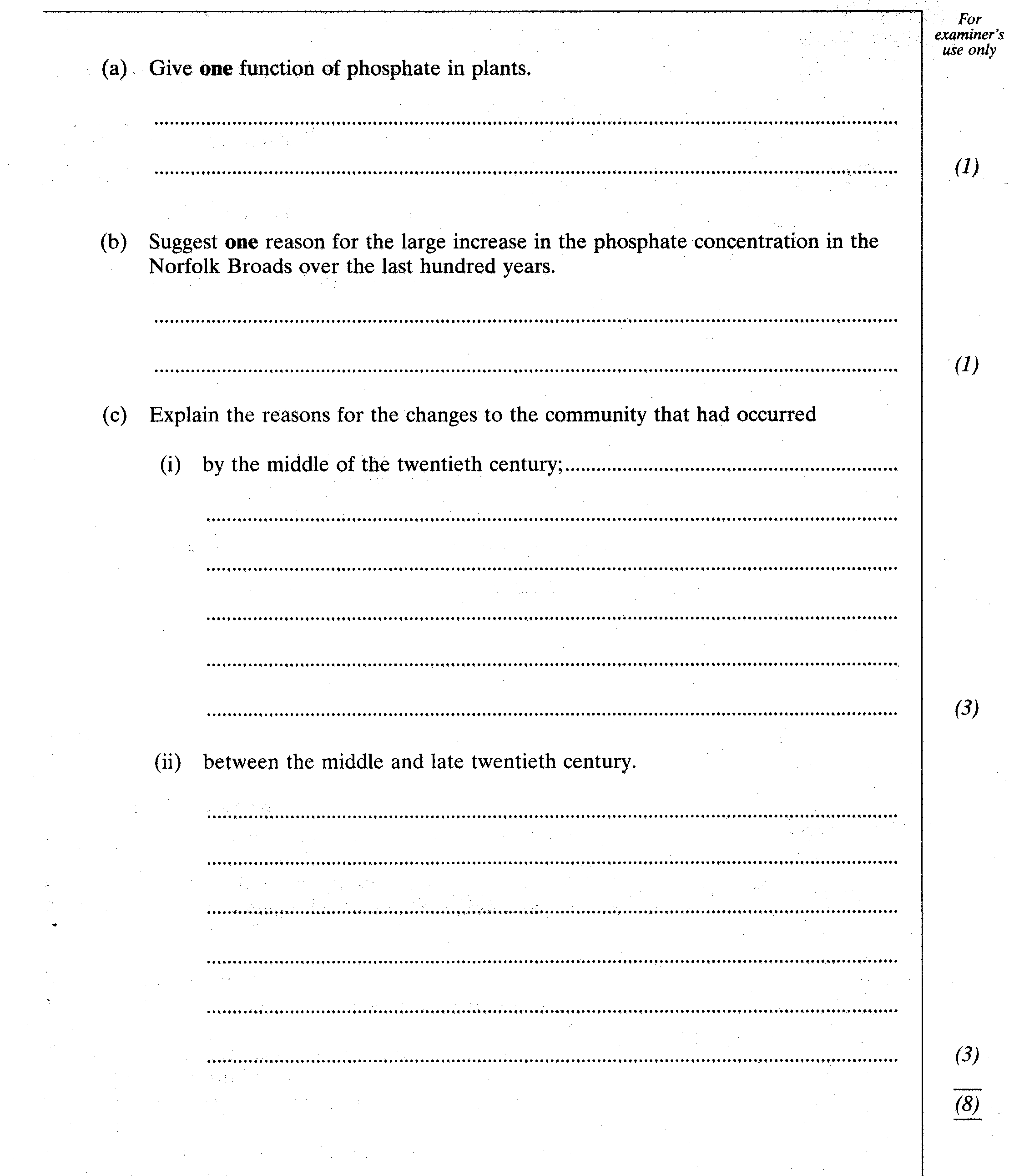 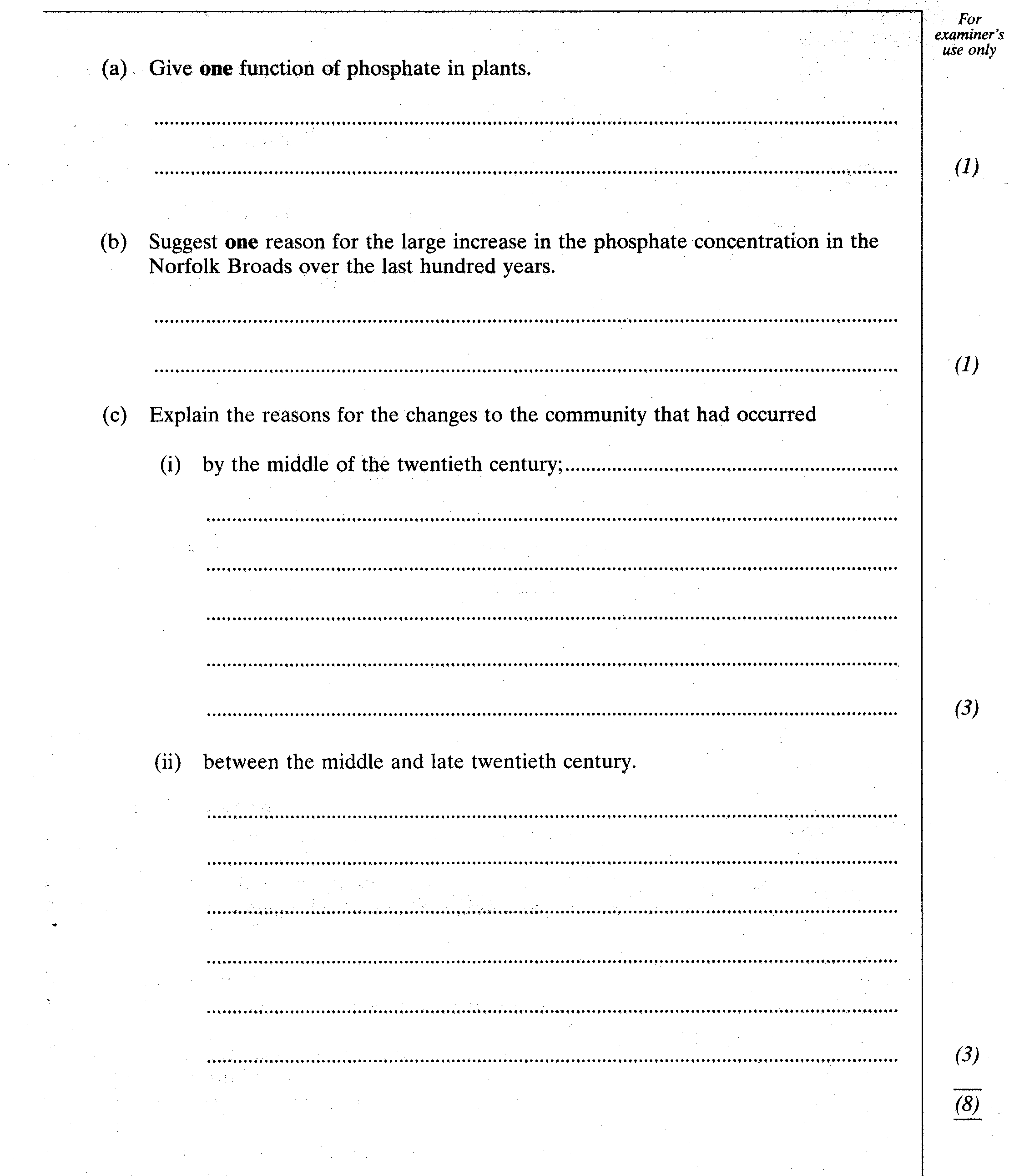 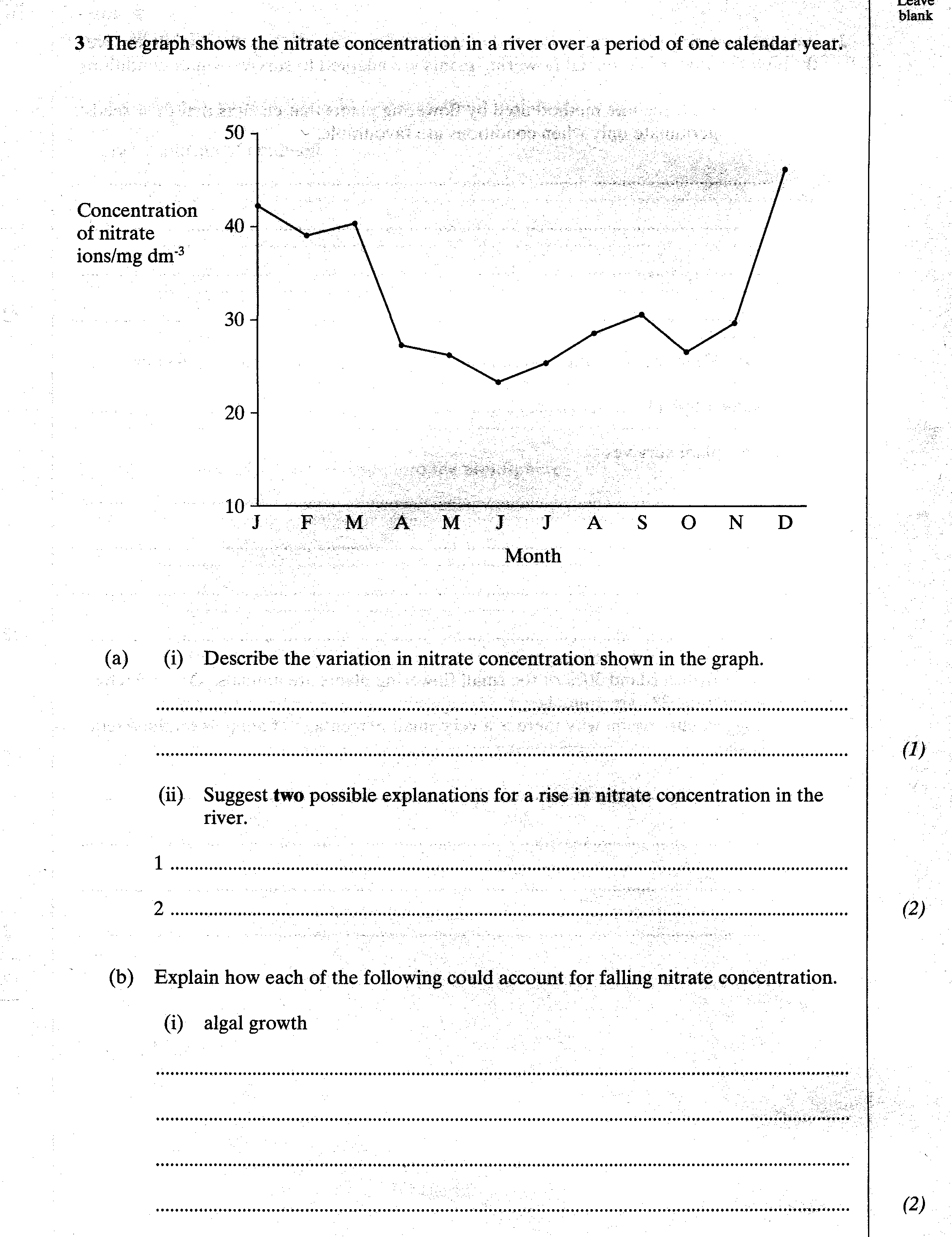 The nitrate concentration falls during spring and summer and rises during autumn and winter
Less algal growth as autumn begins
Possibly all plants have died
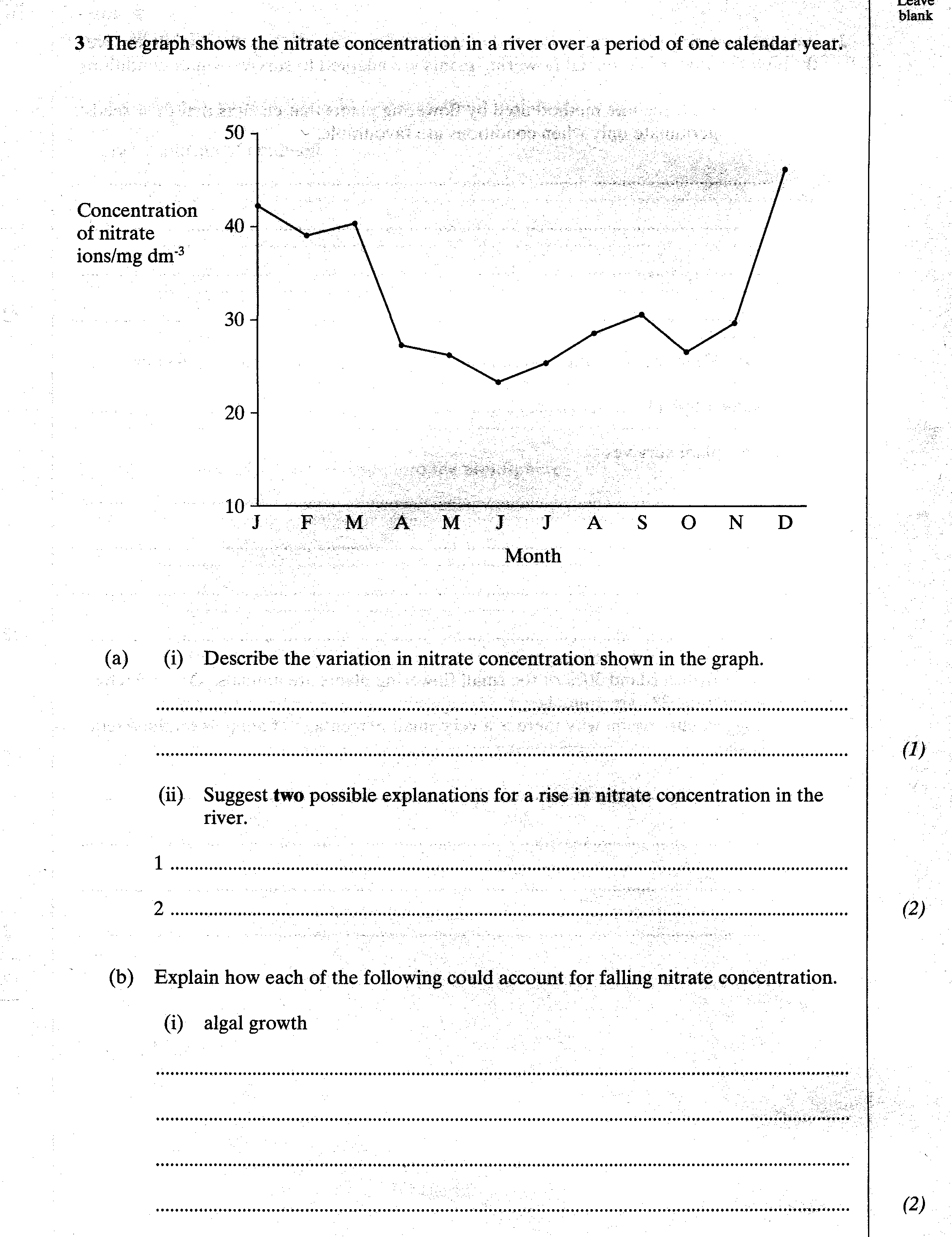 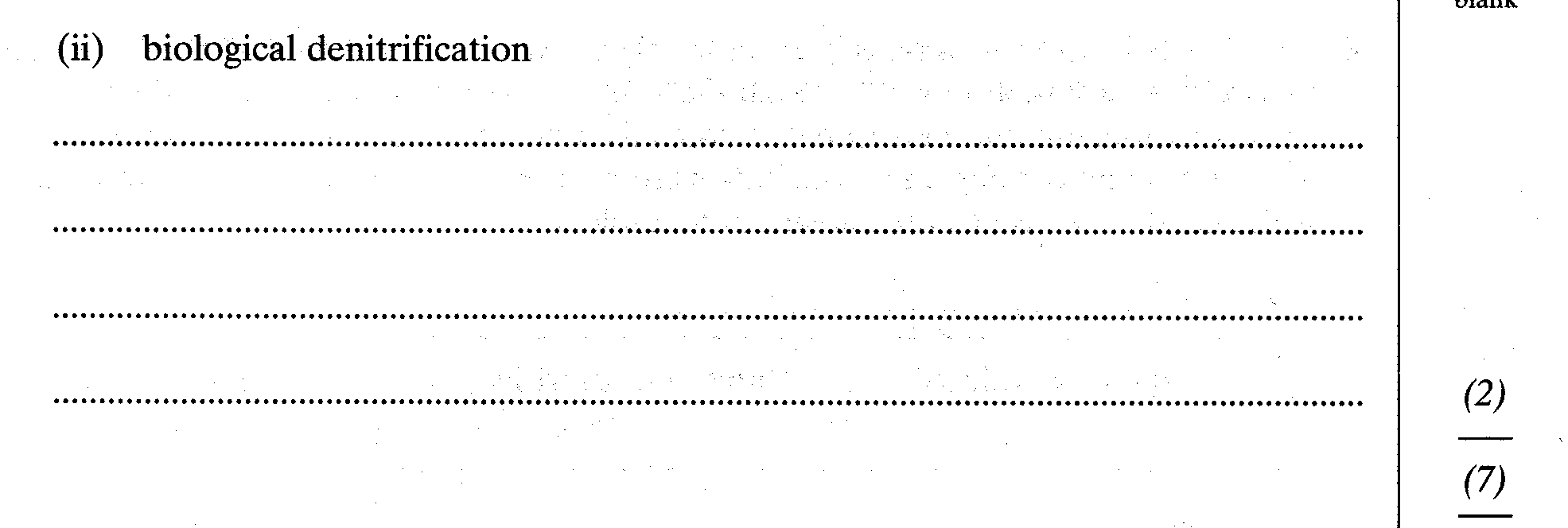 Pesticides
Pesticides
Include:

 Herbicides
 Insecticides
 Fungicides
 Bactericides
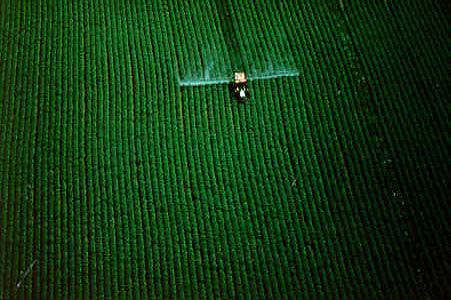 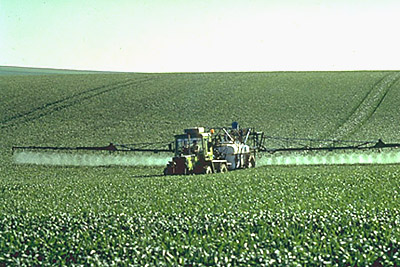 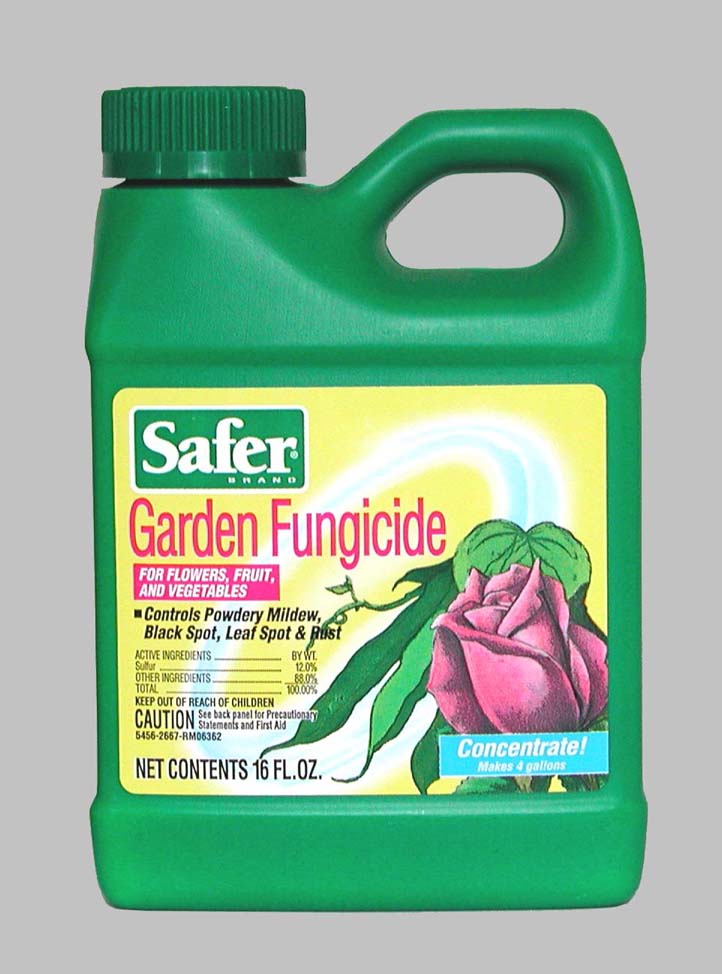 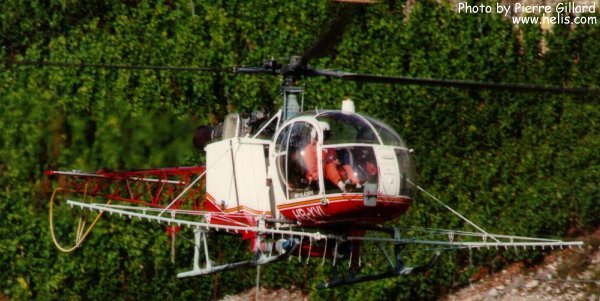 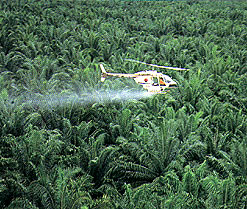 Pesticides
Persistence 	 		
+ Lipid solubility
= Bioacculmulation
Bioaccumulation
E.g DDT
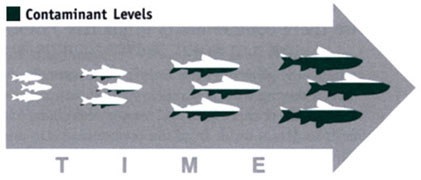 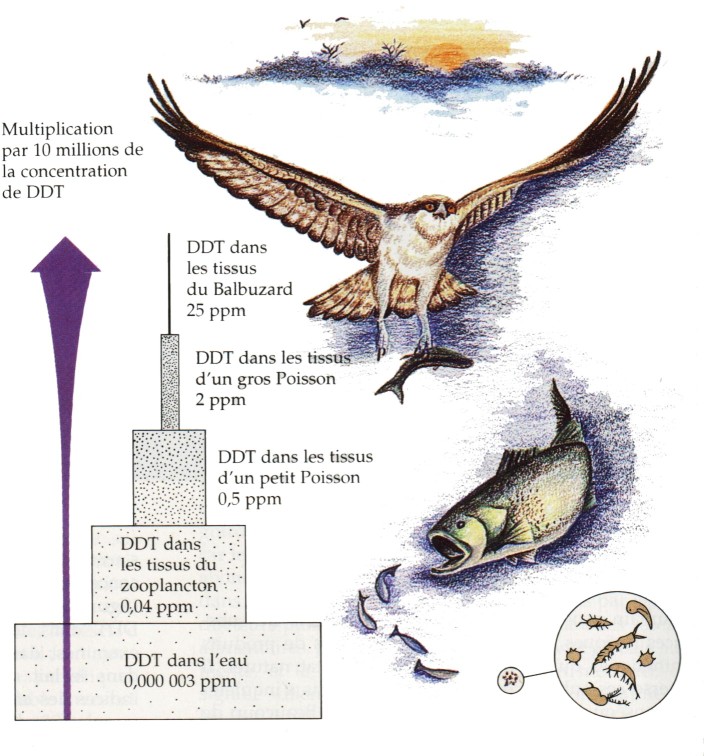 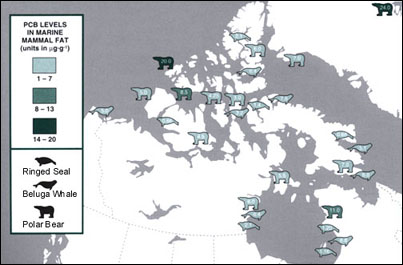 This powerpoint was kindly donated to www.worldofteaching.com




http://www.worldofteaching.com is home to over a thousand powerpoints submitted by teachers. This is a completely free site and requires no registration. Please visit and I hope it will help in your teaching.